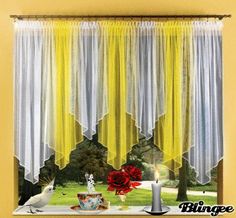 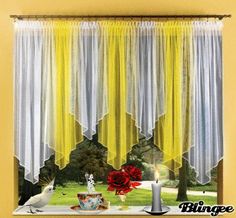 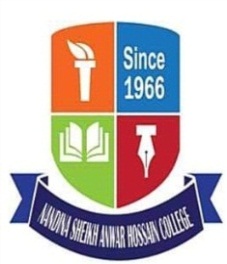 WELCOME  to  
The Nandina sheikh Anwar Hossain  College  On-line Class.
Please maintain the health rules.
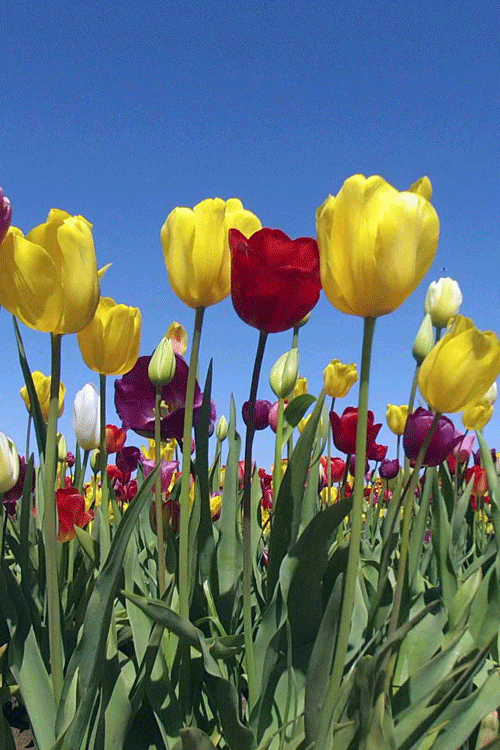 Nandina Sheikh Anwar Hossain College Online Class. Jamalpur.
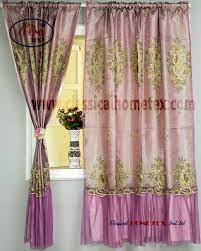 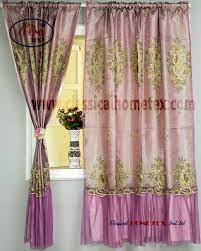 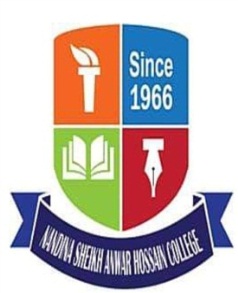 Md.Abdul Hakim  B.Com(Hon’s),M.com(Marketing)Dhaka University.
Head of the Department
Department of Marketing
Master Trainer-2015 .ID-07
Nandina Sheikh Anwar Hossain College
Mobile: 01712-738221
Email:hakimmrk16@gmail.com
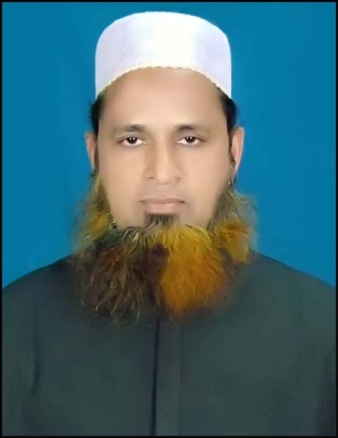 Nandina Sheikh Anwar Hossain College Online Class. Jamalpur.
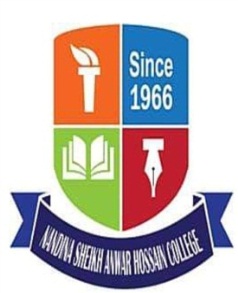 Image
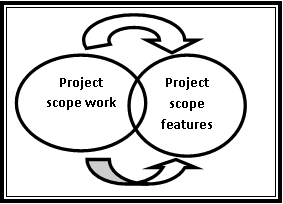 3
Nandina Sheikh Anwar Hossain College Online Class. Jamalpur.
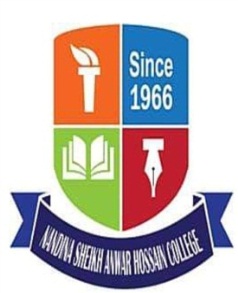 উৎপাদন ব্যবস্থাপনা ও বিপণন-1ম পত্র
(Production Management & Marketing-first paper) 
      শ্রেণি-একাদশ /2021 বিষয় কোড-286
4
Nandina Sheikh Anwar Hossain College Online Class. Jamalpur.
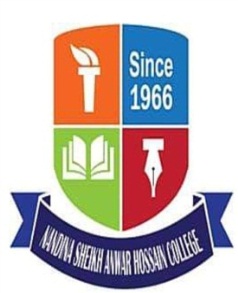 পাঠের শিরোনাম
উৎপাদনের আওতা
পাঠt
শ্রেণি- একাদশ
অধ্যায়-1ম
সময়- 15 মি.
5
Nandina Sheikh Anwar Hossain College Online Class. Jamalpur.
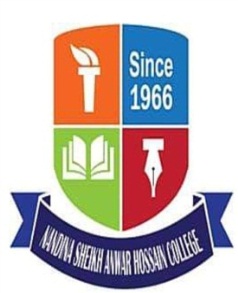 শিক্ষণফল

এ অধ্যায় পাঠের মাধ্যমে শিক্ষার্থীরা -
উৎপাদনের আওতা সম্পর্কে জানতে পাবে।
6
Nandina Sheikh Anwar Hossain College Online Class. Jamalpur.
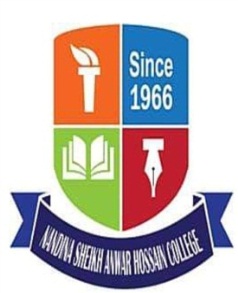 উৎপাদনের আওতা
(Scope of Production)
যদি ভোগ বলতে উপযোগের ব্যবহারকে  বুঝায়, তবে উৎপাদন হলো উপযোগ সৃষ্টি। উৎপাদন না হলে যেমন বিক্রয় করা যায় না তেমনি বিক্রয় না হলে উৎপাদন হয় নি । উৎপাদন হলে ভোগ বেড়ে যায় । ভোগ বেড়ে যাওয়ায় মানুষের জীবন যাত্রার মান বেড়ে যায় । এভাবে  উৎপাদনের মাধ্যমে মানব সভ্যতার বিকাশ ঘটে । তাই উৎপাদনের আওতা বিশ্বব্যাপী ।
7
Nandina Sheikh Anwar Hossain College Online Class. Jamalpur.
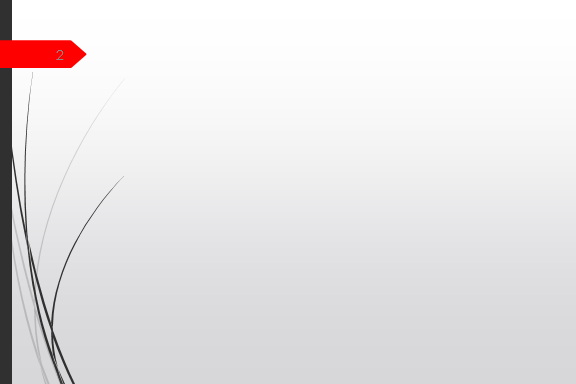 নিচে উৎপাদনের আওতা আলোচনা করা হলো:
8
Nandina Sheikh Anwar Hossain College Online Class. Jamalpur.
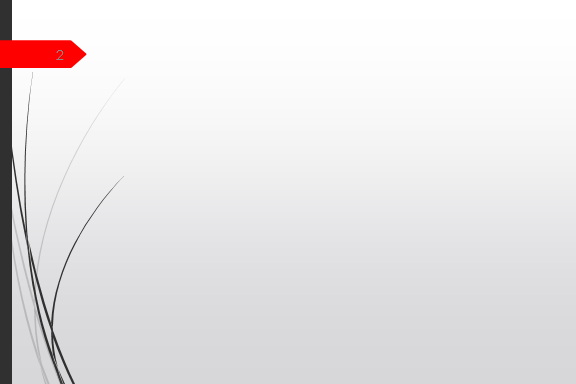 9
১. উপযোগ তৈরি (Creating utility) t উৎপাদনের জন্যই উপযোগের জন্ম । কোন বস্তুর  মাঝে মানুষের অভাব পূরণের ক্ষমতাকে বলে উপযোগ। একথাটা স্বতসিদ্ধ যে মানুষ কিছুই বানাতে পারে না সৃষ্টিকর্তা ছাড়া । মানুষ শুধু মাত্র বস্তুর রুপ দিতে পারে । মানুষ বস্তুর রুপ দিয়ে উপযোগ তৈরি করে। এভাবে মানুষ তার চাহিদা মেটায় । ফলে পূন উৎপাদন হতে থাকে।
10
Nandina Sheikh Anwar Hossain College Online Class. Jamalpur.
২. উপকরণ যোগাড় (Materials collection) উৎপাদনের চারটি উপকরণ রয়েছে । যেমন- ভূমি, শ্রম, মূলধন ও সংগঠন । উৎপাদন প্রক্রিয়াকে সচল ও গতিশীল রাখতে প্রয়োজন এসব উপকরণগুলোর ।
৩. রুপান্তর পদ্ধতি (Transformation process) t উৎপাদনের মাধ্যমে কাঁচামালকে ভোগোপযোগী করে তুলতে হয় । যেমনঃ বাঁশ দিয়ে কাগজ বানানো হয় । ফলে বেড়ে যায় পণ্যের চাহিদা ।
11
Nandina Sheikh Anwar Hossain College Online Class. Jamalpur.
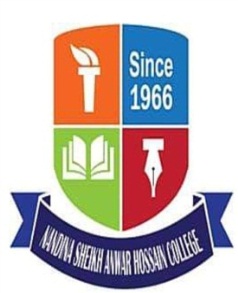 ৪.ইনভেন্টরি কন্ট্রোল (Inventory control) উৎপাদনের জন্য প্রয়োজনীয় কাঁচামাল ও অন্যান্য উপকরণ ব্যবহার ও সংরক্ষণ করাকে বলে ইনভেন্টরি কন্ট্রোল। উৎপাদন প্রক্রিয়াকে সচল ও গতিশীল রাখতে প্রয়োজন ইনভেন্টরি কন্ট্রোল।
৫.পণ্যের ডিজাইন (product design) t পণ্যের আকৃতি ,রং ,গুণাগুণ কেমন প্রকৃতির হবে তা নির্ণয় করাকে বলে পণ্যের ডিজাইন।
12
Nandina Sheikh Anwar Hossain College Online Class. Jamalpur.
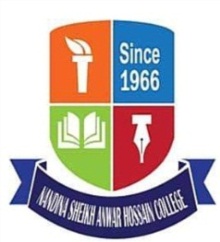 ৬. উৎপাদন প্ল্যানিং (Production planning) t কি পণ্য , কাদের জন্যে , কি পরিমান ,কখন উৎপাদন করা হবে তা চিহ্নিত করাকে বলে উৎপাদন প্ল্যানিং। উৎপাদন প্ল্যানিং ছাড়া ভোক্তাদের লোকানো চাহিদা মেটানো সম্ভব নয় ।
৭.কোয়ালিটি কন্ট্রোল (Quality control) t কোয়ালিটি কন্ট্রোল  বা মান নিয়ন্ত্রণ কথাটি মান এবং নিয়ন্ত্রণ এ দুটি আলাদা শব্দের সমন্বয়ে গঠিত। মান হলো পণ্যের কিছু গুণের যোগফল যা ক্রেতার সন্তুষ্টি আনয়ন করে। অপরদিকে, নিয়ন্ত্রণ হচ্ছে উপযুক্ত মানের দ্রব্য উৎপাদিত হচ্ছে কিনা তা নিরীক্ষা করা ।
13
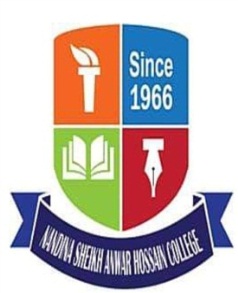 ৮.প্রযুক্তি নির্ণয় (Selecting technology) t উৎপাদনের  কলা কৌশলকে প্রযুক্তি বলে । মান সম্পন্ন, টেকসইও মন মাতানো পণ্যের জন্য প্রয়োজন সঠিক প্রযুক্তি । এভাবে ভোক্তাদের কাছে পণ্য গ্রহণযোগ্য হয় । 
৯.উৎপাদন প্রক্রিয়া (Production method) t সুনির্ধারিত প্রক্রিয়ায় পণ্য উৎপাদন করা হয়
Nandina Sheikh Anwar Hossain College Online Class. Jamalpur.
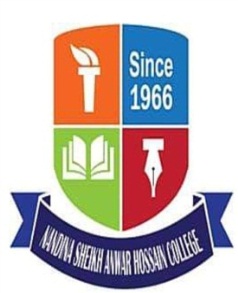 ১০.ফেক্টোরীর অবস্থান (Factory location) t যে স্থানে কারখানা তার উৎপাদন কর্মকান্ড চালু করবে এমন একটা যথোপযুক্ত স্থান নির্বাচন করাকে কারখানার অবস্থান বলা হয়। মূলতঃ অবস্থানের ওপরই নির্ভর করছে ফ্যাক্টরীর সফলতা ও বিফলতা। 
১১.উৎপাদন কন্ট্রোল (Production control) t উৎপাদন নিয়ন্ত্রণের গুরুত্ব¡ খুবই বেশি। ভোক্তার চাহিদা পূরণ করে উৎপাদনের গতি চালু রাখতে উৎপাদন নিয়ন্ত্রণ জরুরী। উৎপাদন নিয়ন্ত্রণের মাধ্যমেই কম খরচে উন্নত মানের দ্রব্য উৎপাদন নিশ্চিত করা সম্ভব হয়।
Nandina Sheikh Anwar Hossain College Online Class. Jamalpur.
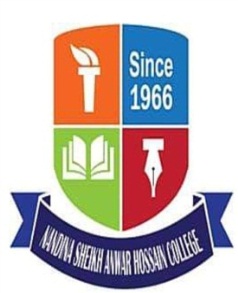 ১২.কেনা-বেচা (Buying & selling )t নিয়মিত কেনা-বেচা হলে উৎপাদনের ধারাবাহিকতা ঠিক থাকবে।উপরোক্ত বিষয়গুলো মাথায় রেখে উৎপাদন কার্যাদি সমাপন করতে হয় । এভাবে  উৎপাদনের মাধ্যমে মানব সভ্যতার বিকাশ ঘটে ১৩.রিসার্চ ও উন্নয়ন  (Research and development ): চোখ জলসানো পণ্য বাজারে আনার জন্য প্রয়োজন গবেষণার ।গবেষণার সাহায্যে ভোক্তাদের মন মাতানো পণ্য তাদের হাতে পৌঁছিয়ে দেয়া সম্ভব।
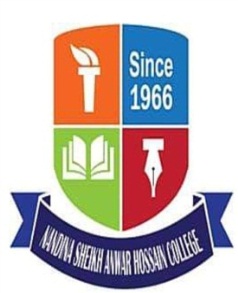 ১৪. ট্রেনিং (Training ) t উৎপাদনের  সাথে জড়িত কর্মী ও কর্মকর্তাদেরকে প্রশিক্ষণের মাধ্যমে উৎপাদন বাড়ানো যায়।
১৫.ফেক্টোরী লেআউট (factory layout ) t উৎপাদন কার্যাবলী সুষ্ঠু ও সুন্দরভাবে সমাধানের জন্যে কারখানার যন্ত্রপাতি ও সেবাসমূহকে পরিকল্পনা মাফিক সাজানোকে কারখানা বিন্যাস বলে। এটি স্থান, বন্টন এবং সাজ সরাঞ্জাম এরূপভাবে সাজানোকে বোঝায় যাতে সামগ্রিক পরিচালনা ব্যয় নূন্যতম হয়। এতে উৎপাদন বাড়ে।
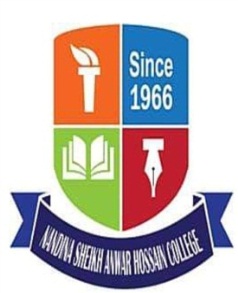 CoronaVirus_ COVID-19
STAY HOME. SAVE LIVES.Help Stop Coronavirus
1. STAY  Home2. KEEP  A Safe Distance3. WASH  Hands Often4. COVER  Your Cough5. SICK??  Call The Helpline
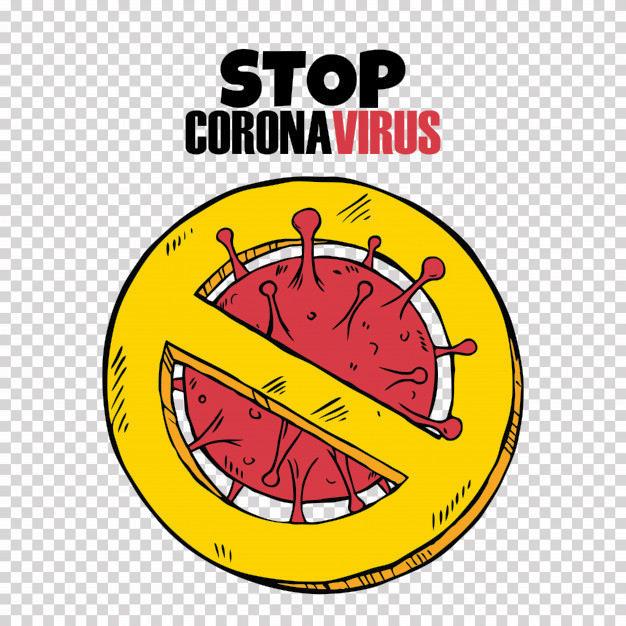 18
Nandina Sheikh Anwar Hossain College Online Class. Jamalpur.
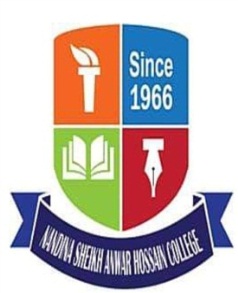 Have Any Question?
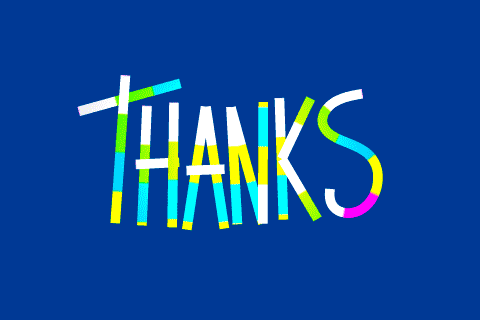 a lot for being with me
19
Nandina Sheikh Anwar Hossain College Online Class. Jamalpur.